Grant Writing
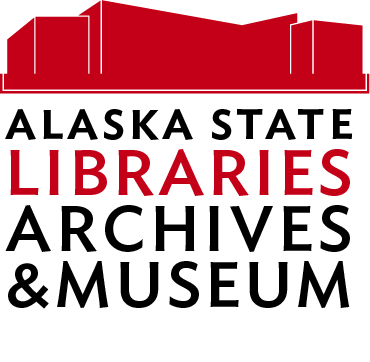 Interlibrary Cooperation Grant Explained
October 11, 2018
Statutes
ALASKA STATUTES: Article 03 Library Assistance Grants
Sec. 14.56.300. Library assistance grant program.
There is established in the department a library assistance grant program. From legislative appropriations, the department shall make grants to eligible libraries for public library operations, for interlibrary cooperation, or for regional library services.
4 AAC 57.065. Interlibrary cooperation grants
The interlibrary cooperation grant program is competitive. The division shall make an interlibrary cooperation grant to a library to promote or support 
sharing of resources; 
cooperative services with another library; 
innovative programs for the delivery of library services; or 
training or other programs that strengthen library services.
Public libraries that receive the Public Library Assistance grant are eligible to apply for the Interlibrary Cooperation Grant.
The deadline for submitting the ILC grant is April 1st.
Grants for Alaska Libraries and Schools
Grant application 

Budget revision form

Finance worksheet

Final report form
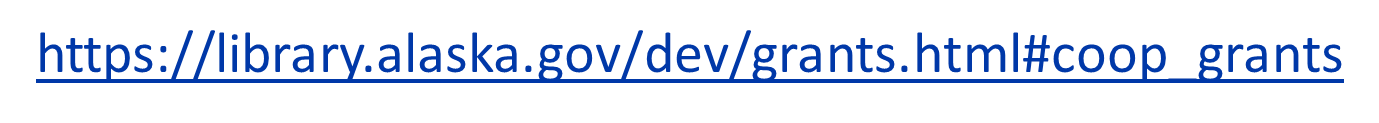 Writing the Grant
Start with a real problem
Work with others to formulate a solution  
What will your organization contribute (staff, supplies, space)  to the solution? 
What will you need to spend $$$ on? 
What needs to happen when? 
How will you know that you have made an impact?
Problem
A new housing development built near the library has increased the number of Middle School students using the library afterschool. Every weekday at 3:10 sharp, a group of  up to 15+  middle schoolers show up at the library to get on the public computers and just hang out.  Generally, they behave themselves but occasionally this group of tweens can get loud and rowdy.  Several of these students have asked the library for art materials so they can draw or make other paper crafts but the library doesn’t have the funds to supply the tweens with these materials.  A retired art teacher has offered to donate her time to lead a weekly afterschool art program in the library’s meeting room but has asked the library to provide the necessary supplies.
[Speaker Notes: Example of a problem]
What’s the problem?
Problem restated
Bored middle schoolers looking for something to do after school. The library currently doesn’t have the staff or funding to offer an afterschool program.
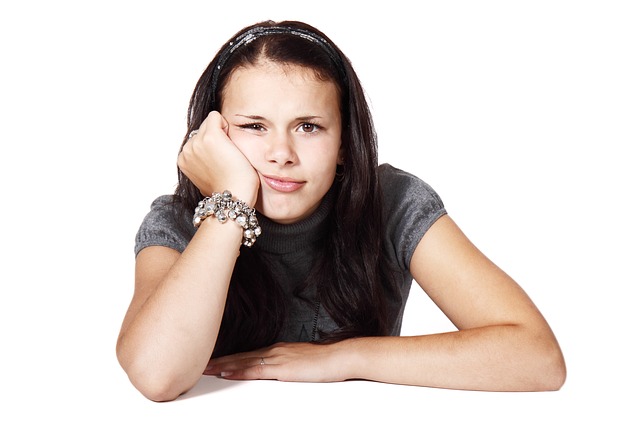 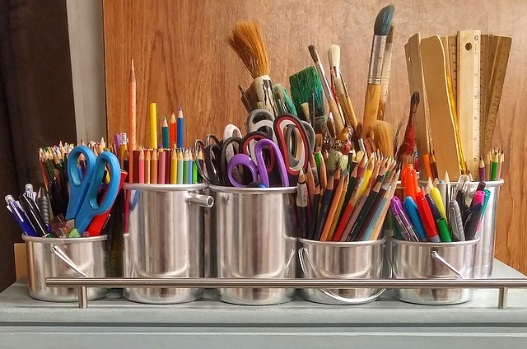 Solution
Seeking advice on how to address the large group of unsupervised middle school students coming to the public library after school, library staff reached out to the middle school librarian.  She mentioned that due to budget cuts the school no longer provides an art program for students.  Together they brainstormed the possibility of the public library offering a weekly afterschool art program, some potential facilitators, and the types of activities that could be offered.
Library grant project
Library staff then reached out to a retired arts educator, who is willing to offer a free weekly afterschool art program September thru January on Wednesday’s from 3:30 pm to 5:30 pm. To ensure the quality of the program she is requesting the program be limited to 10 students per session. She is willing to donate her time to lead the program and help each student create a personal art portfolio but has asked that the library purchase the art materials required for the students use in the program. 
The library has also agreed to publicize the program, provide use of the library meeting room, manage the registration of students and write a grant for funding to purchase the art materials.
[Speaker Notes: What will the library contribute (staff, supplies, space)  to the solution? 
What do they need to spend $$$ on? 
Who can you partner with to work on this problem?
What needs to happen first-write a grant for the supplies 
Why is this important to the library/community?  The school is no longer offering an art program, children are asking for art supplies 
How will you have made an impact? (this question remains to be answered)]
ILC Grant Application
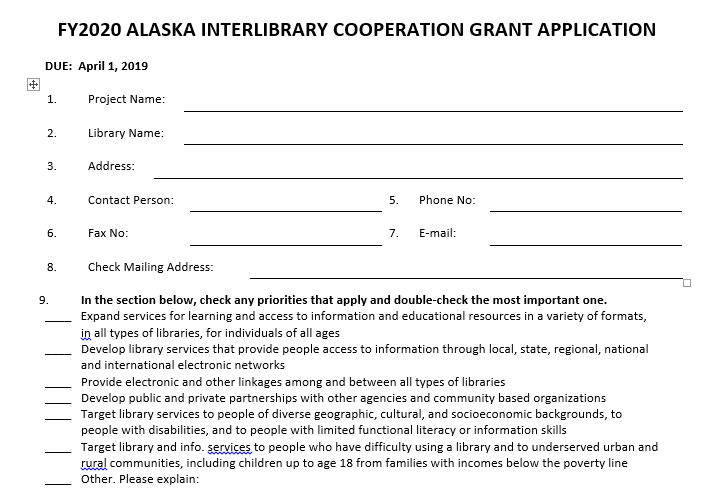 Questions 11 & 12
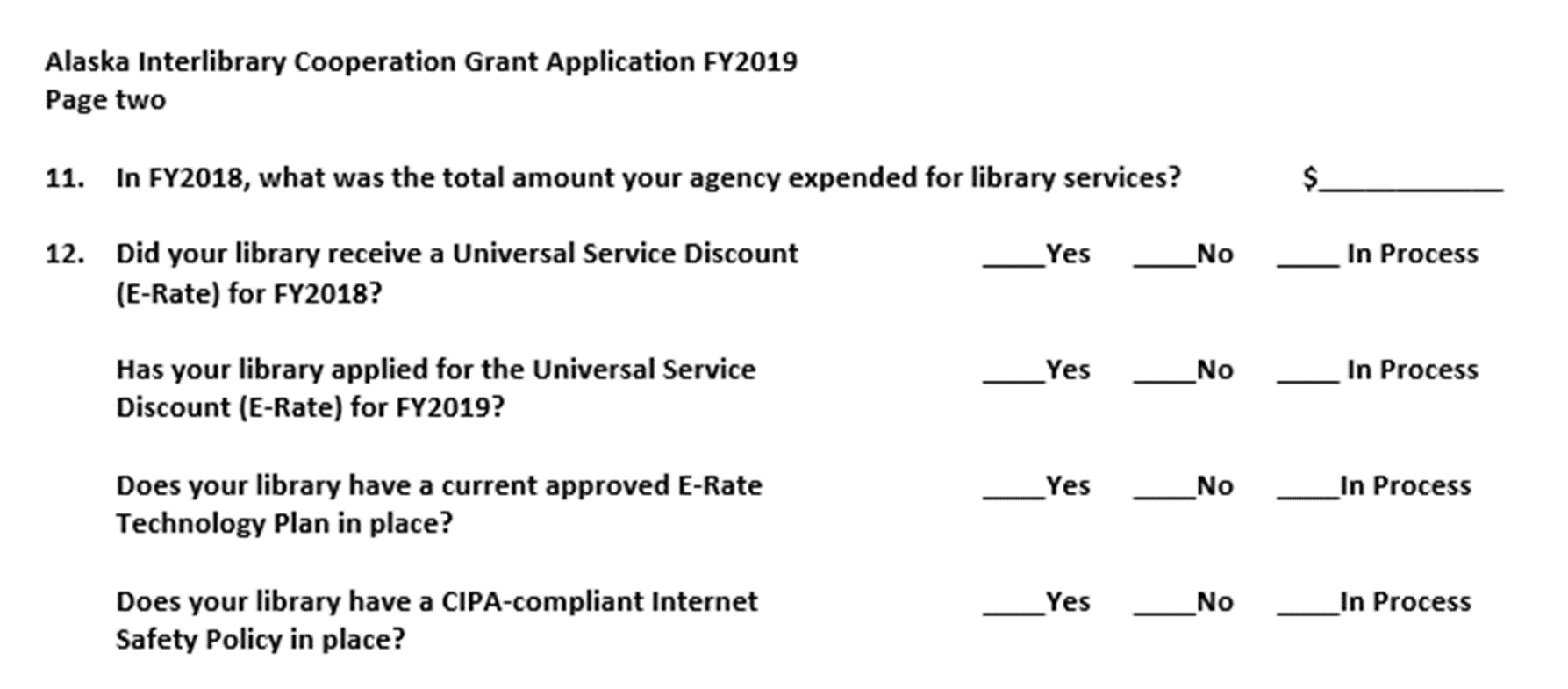 [Speaker Notes: Question 11.  If you don’t know what your total operating expenditures were for your library, you can get the information from the Alaska Public Library Report System https://library.alaska.gov/dev/plreport.html 
You will need your username and password to log into Alaska Public Library Report System. Once in, scroll down to Part 5: Operating Expenditures and 
Then to item 5-4 Total Operating Expenditures. 

If you are unsure how to answer the  E-rate questions- you can always reach out to Valerie Oliver, our E-Rate Consultant. Her contact information is located on the Alaska State Library homepage https://library.alaska.gov/dev/libdev.html]
Question 13 Grant Proposal
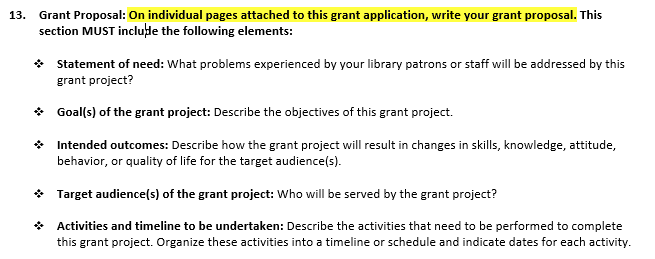 Statement of need
Use the who, what, where, when, why and how format to create a concise statement that includes all of the pertinent information. 
Use facts or research for impact
Keep it simple and concise
Intended goal
A goal is a broad primary outcome.
GOAL:
During the months of September thru January, the library will offer a free weekly afterschool art program for middle school students on Wednesday’s from 3:30 pm to 5:30 pm. Each session will be limited to 10 students. Participating students will create a personal art portfolio over the course of the program.
Goal of the grant project
A strategy is the approach you take to achieve a goal.
An objective is a measurable step you take to achieve a strategy.
Objective: By the end of January, the library will provide students ages 11-14, with 15 weekly 2 hour afterschool art session that will introduce them to art concepts, improve their fine motor skills and teach them how to create an art portfolio.
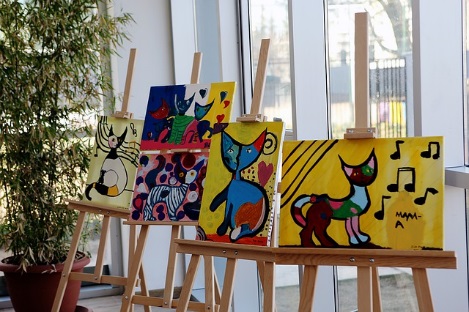 Intended outcomes
Students participating in the art program will become more confident talking about artwork. 
Students participating in the art program will improve their fine motor skills-drawing, sketching and brush strokes. 
Students participating in the art program will create a personal art portfolio consisting of six works of art.
Target audience
Middle school students (11-14 years of age)
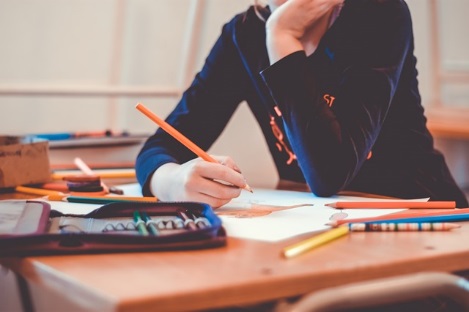 Activities & timeline to be undertaken
July: Preplanning & Ordering Supplies 
Work with art instructor to develop art curriculum 
Order art supplies and storage equipment
Reserve meeting rooms

August:  Publicize & Registration
September: Afterschool Program Starts 
November: Plan Student Art Show
December: Conduct Evaluations & Student Art Show
Budget details
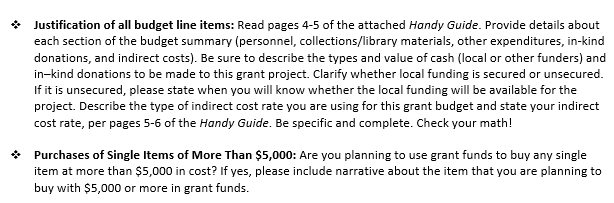 Justification of budget line items
In-kind contribution: Library staff will donate 50 hours x $12.00 per hour= $600.00 (writing and managing grant, creating posters, ordering supplies, registering students, creating and conducting evaluation). Library will donate use of the meeting room (15 days for 2 hours at $10.00 per  hour = $600.00
Art instructor will donate 45 hours x $25.00 per hour= $1125.00 planning program, providing instruction and evaluating student art work .   Total in-kind: $2,325.00
Budget Summary for this Project:
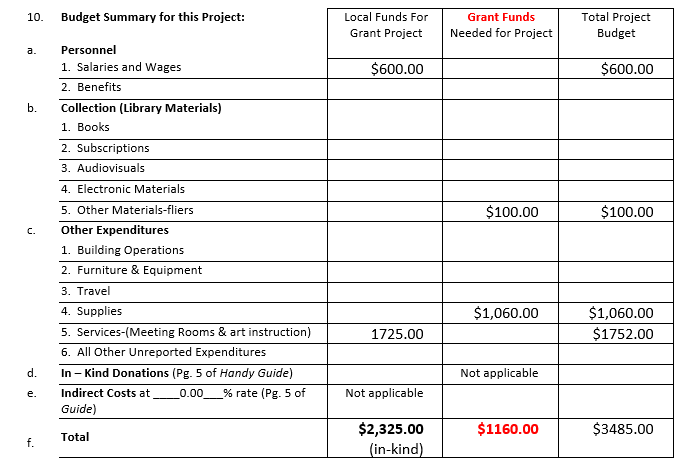 DUNS Number
A DUNS number is a unique nine-character number used to identify your organization. The federal government uses the DUNS number to track how federal money is allocated.
How to Register for a DUNS Number
If your organization does not yet have a DUNS number, or no one knows it, visit the Dun & Bradstreet (D&B) website or call 1-866-705-5711 to register or search for a DUNS number.
https://www.grants.gov/applicants/organization-registration/step-1-obtain-duns-number.html
Evaluation Plan & Activities
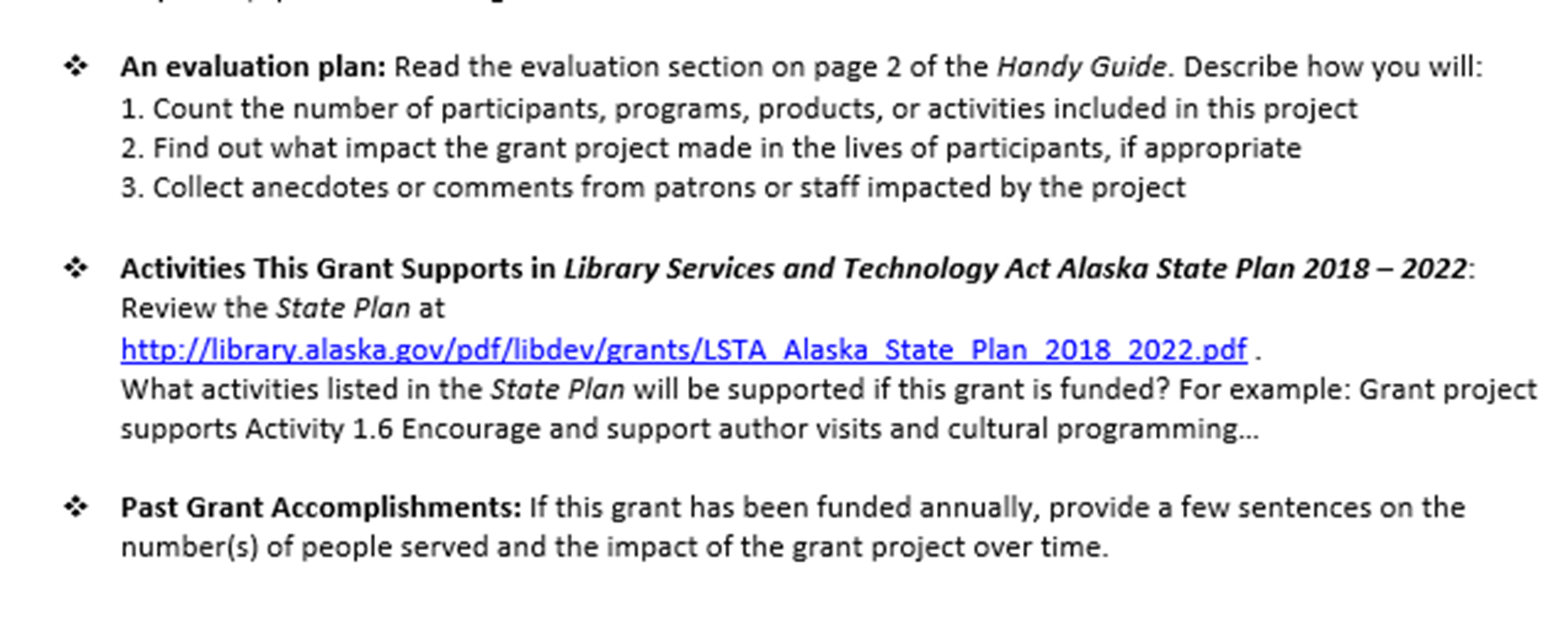 An evaluation plan
By January 2020, 90% of the students participating in the arts program will report that they are more confident talking about artwork.
By January 2020, 90% of students participating in the arts program will report that their fine motor skills- drawing, sketching and brush strokes have improved . 
By January 2020 , 85% of the students will have created a personal art portfolio consisting of six works of art.
Library Services and Technology Act Alaska State Plan 2018-2022
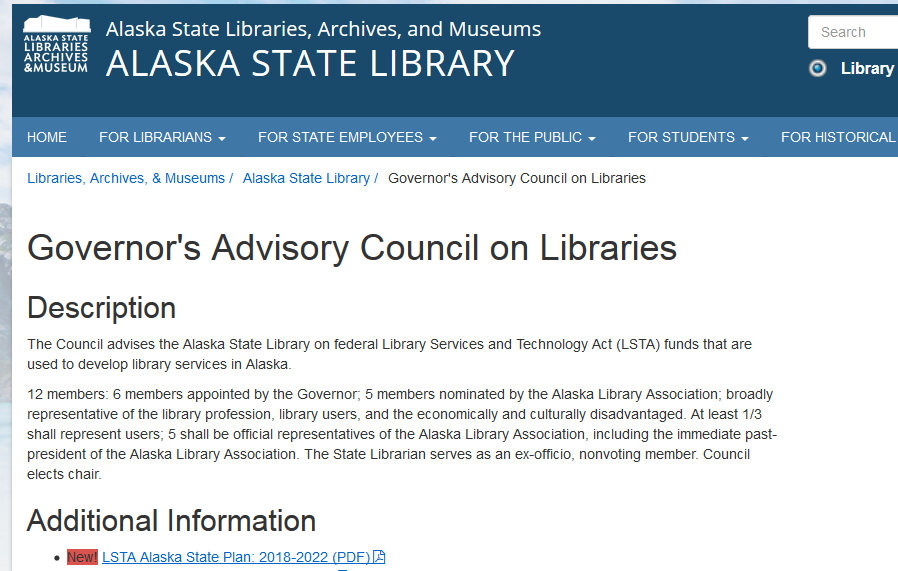 https://library.alaska.gov/public/board.html
[Speaker Notes: .]
Goals
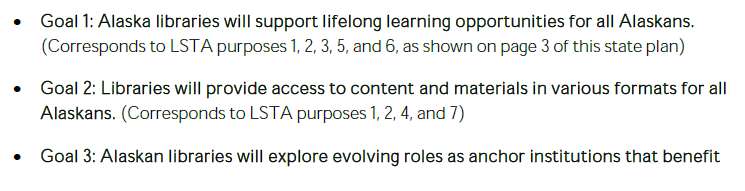 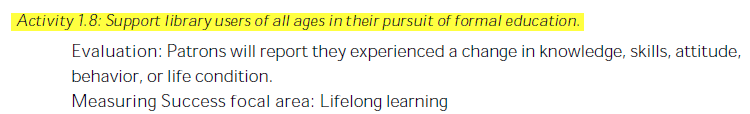 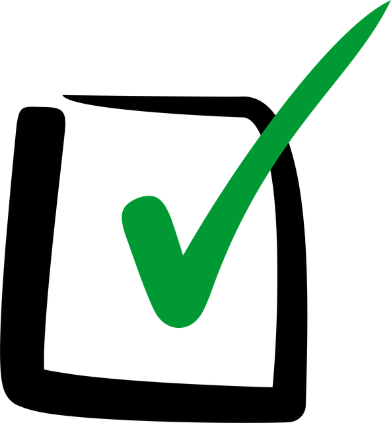 Check your evaluation plan
By January 2020, 90% of the students participating in the arts program will report that they are more confident talking about artwork.
By January 2020, 90% of students participating in the arts program will report that their fine motor skills- drawing, sketching and brush strokes have improved . 
By January 2020 , 85% of the students will have created a personal art portfolio consisting of six works of art.
Final Questions
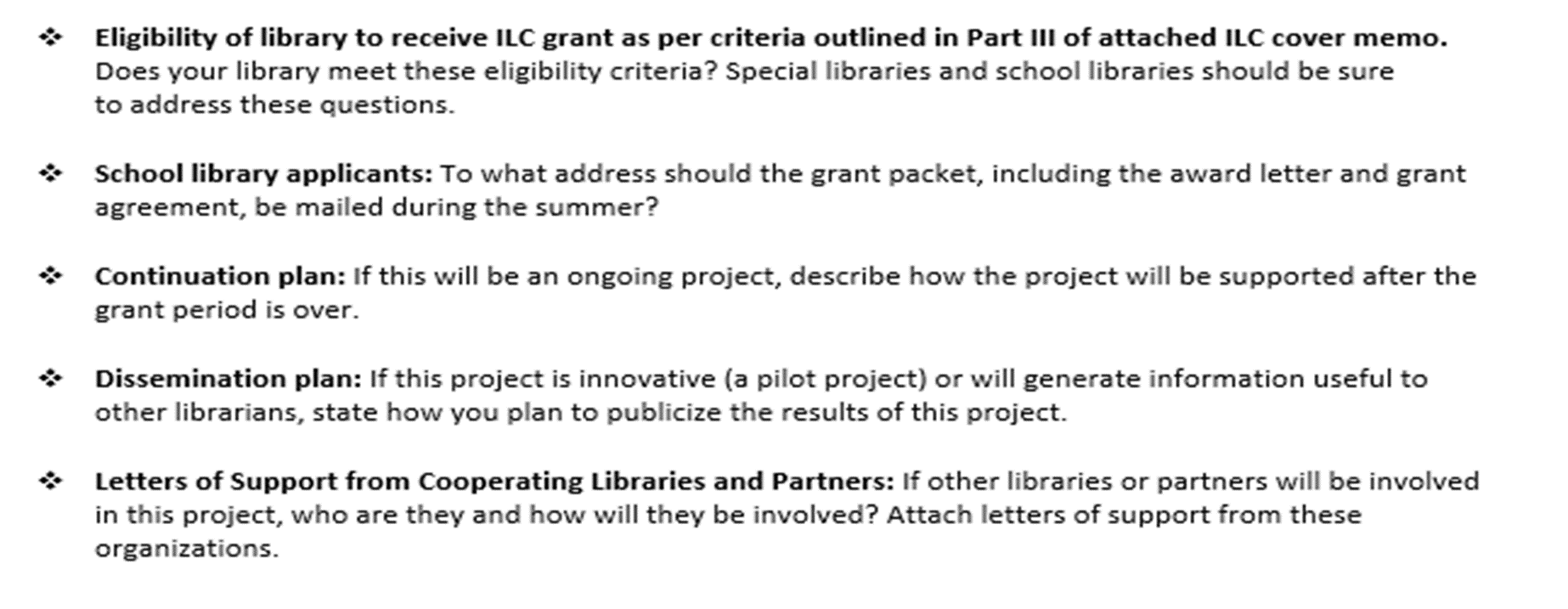 Continuation plan
Review 
Refine 
Renew
Dissemination plan
Suggestions: 
An article in Newspoke: the newsletter of the Alaska Library Association
A poster session during the AkLA Conference
A webinar (Public Librarians Chat is always looking for presenters) 
A presentation during the AkLA Conference
Letters of Support
A letter from the Middle School Principal 
A letter from School Librarian
Check the following before submitting
Check you math
Spelling 
Logic of the time line
Project Goal
Contact Slide
Julie M. Niederhauser
Public Library Coordinator
Julie.Niederhauser@Alaska.gov 
(907) 465-2916
library.alaska.gov